Chính sách phát triển nông nghiệp công nghệ cao
Thực trạng và thách thức

Phuong Do
dphuong@gmail.com
+849-789-29-822
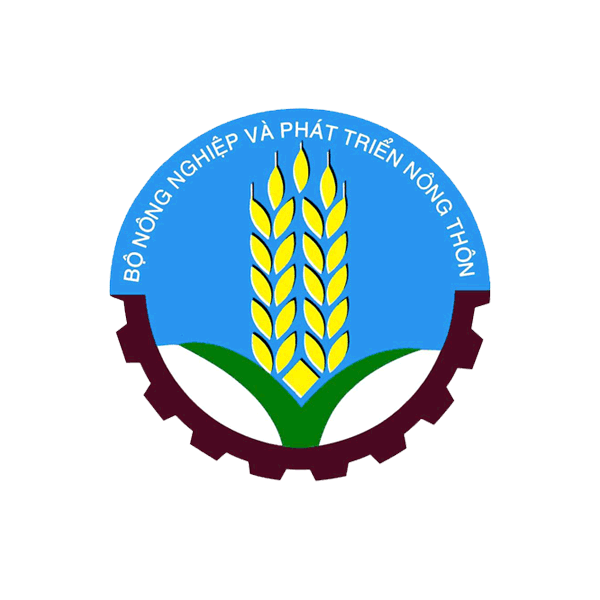 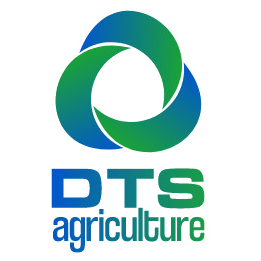 MARD
Nội dung
Giới thiệu
Hiện trạng
Hiện trạng phát triển nông nghiệp công nghệ cao tại Việt Nam
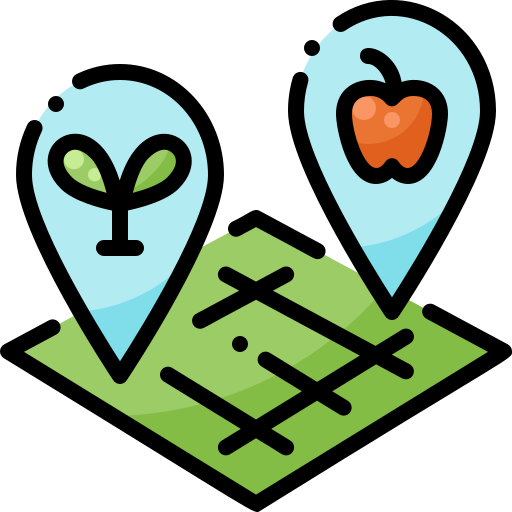 Các thách thức đối với sự phát triển
Thách thức
Khuyến cáo của các chuyên gia
Khuyến cáo
690 khu sản xuất
68 doanh nghiệp
18,089 ha
Được công nhận là doanh nghiệp nông nghiệp CNC
Hiện trạng
Tổng diện tích cấp cho nông nghiệp CNC
Được xây dựng phục vụ nông nghiệp CNC
Hiện trạng phát triển triển nông nghiệp công nghệ cao
Thống kê
Nguồn: MARD, 2020
Thống kê
Nguồn: MARD, 2020
Hiện trạng quy hoạch
01
03
Thực tế 06 vùng
Quy hoạch 2020
Quy hoạch NN CNC được Thủ tướng phê duyệt
11 vùng NN CNC được lập kế hoạch
02
04
Đang xây dựng
Quy hoạch 2030
Tất cả các khu ở tình trạng đang đầu tư, xây dựng
22 vùng NN CNC được lập kế hoạch
Thành công
Chính sách
Ý thức
Giá trị
Nhiều chính sách hỗ trợ, thu hút doanh nghiệp, tổ chức và cá nhân đầu tư
Tác động tích cực đến nhận thức, tạo động lực phát triển các vùng sản xuất tập trung.
Đẩy mạnh thu hút đầu tư, liên kết chuỗi giá trị.
Hạn chế
01
02
03
Văn bản thiếu đồng bộ, chưa phù hợp thực tiễn, thiếu hướng dẫn
Chính quyền địa phương chưa quan tâm đúng mức để thúc đẩy
Nguồn vốn hạn chế, chưa làm chủ công nghệ, cơ chế tiếp nhận còn vướng mắc
04
05
Tính lan tỏa thấp. Chỉ tập trung sản xuất, chưa nghiên cứu sâu, chuyển giao, quảng bá sản phẩm
Địa phương chưa nhận thức đúng, thiếu điều kiện nhưng vẫn quy hoạch gây lãng phí
Các hỗ trợ về mặt pháp lý
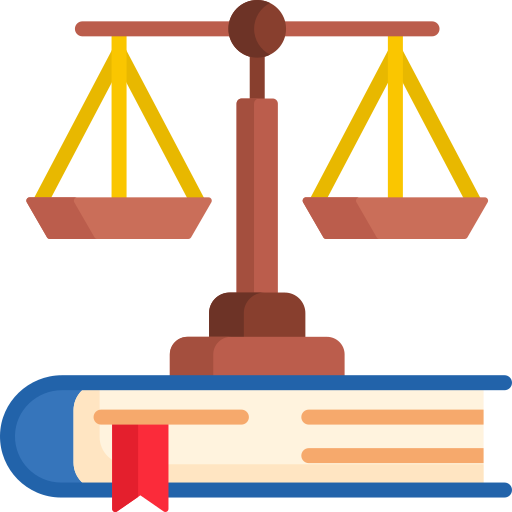 - Nghị định số 115/2005/NĐ-CP, ngày 5/9/2005, của Chính phủ, Quy định cơ chế tự chủ, tự chịu trách nhiệm của tổ chức khoa học và công nghệ công lập, hoặc doanh nghiệp khoa học - công nghệ.
- Nghị định số 80/2007/NĐ-CP, ngày 19/5/2007, của Chính phủ, về doanh nghiệp khoa học và công nghệ, đã tạo cơ sở cho các tổ chức khoa học - công nghệ thay đổi cách thức hoạt động, chú trọng tới thị trường và khách hàng nhiều hơn.
- Luật Công nghệ cao số 21/2008/QH12 ngày 13/11/2008.
- Nghị quyết số 26-NQ/TW, ngày 5/8/2008, của Hội nghị lần thứ bảy Ban Chấp hành Trung ương khóa X, Về nông nghiệp, nông dân, nông thôn. Theo đó, Quy hoạch phát triển nhân lực Việt Nam giai đoạn 2011 - 2020 với mục tiêu phát triển tỷ lệ nhân lực qua đào tạo khối ngành nông, lâm, ngư nghiệp tăng từ mức 15,5% năm 2010 lên khoảng 50% năm 2020.
- Nghị định số 41/2010/NĐ-CP, ngày 12/4/2010, của Chính phủ, Về chính sách tín dụng phục vụ phát triển nông nghiệp, nông thôn, với chính sách cho vay tín chấp ở hạn mức phù hợp.
- Quyết định 176/QĐ-TTg ngày 29/01/2010 về phê duyệt Đề án phát triển nông nghiệp ứng dụng CNC đến năm 2020.
- Quyết định 55/2010/QĐ-TTg ngày 10/9/2010 của Thủ tướng Chính phủ về thẩm quyền, trình tự, thủ tục chứng nhận tổ chức, cá nhân hoạt động ứng dụng công nghệ cao, chứng nhận tổ chức, cá nhân nghiên cứu và phát triển công nghệ cao và công nhận doanh nghiệp công nghệ cao.
- Quyết định số 2457/QĐ-TTg ngày 31/12/2010 của Thủ tướng Chính phủ về việc phê duyệt Chương trình quốc gia phát triển công nghệ cao đến năm 2020.
- Quyết định số 1216/QĐ-TTg, ngày 22/7/2011, của Thủ tướng Chính phủ, Phê duyệt Quy hoạch phát triển nhân lực Việt Nam giai đoạn 2011-2020.
- Quyết định 1895/QĐ-TTg ngày 17/12/2012 của Thủ tướng Chính phủ về việc phê duyện Chương trình phát triển nông nghiệp ứng dụng công nghệ cao thuộc Chương trình quốc gia phát triển công nghệ cao đến năm 2020.
- Quyết định số 66/2014/QĐ-TTg ngày 25/11/2014 của Thủ tướng Chính phủ về việc phê duyệt Danh mục CNC được ưu tiên đầu tư phát triển và Danh mục sản phẩm CNC được khuyến khích phát triển.
- Quyết định 19/2015/QĐ-TTg ngày 15/6/2015 của Thủ tướng Chính phủ Quy định tiêu chí xác định Doanh nghiệp Công nghệ cao.
- Nghị quyết số 30/NQ-CP,ngày 7/3/2017, của Chính phủ, về Phiên họp Chính phủ thường kỳ tháng 2-2017, Ngân hàng Nhà nước chỉ đạo các ngân hàng thương mại, dành ít nhất 100.000 tỷ đồng để thực hiện chương trình cho vay với lãi suất thấp hơn lãi suất thị trường từ 0,5% -1,5% đối với lĩnh vực nông nghiệp ứng dụng công nghệ cao, nông nghiệp sạch.
- Quyết định số 738/QĐ-BNN-KHCN ngày 14/3/2017 của Bộ Nông nghiệp và Phát triển nông thôn về việc quy định tiêu chí nông nghiệp CNC và phụ lục danh mục CNC áp dụng.
- Nghị định số 116/2018/NĐ-CP, ngày 7/9/2018, của Chính phủ, sửa đổi, bổ sung một số điều của Nghị định số 55/2015/NĐ-CP, ngày 9-6-2015, của Chính phủ, về chính sách tín dụng phục vụ phát triển nông nghiệp, nông thôn, có nhiều điểm đột phá mới về cho vay đối với các dự án nông nghiệp công nghệ cao.
- Nghị định số 57/2018/NĐ-CP ngày 17/4/2018 về cơ chế, chính sách khuyến khích doanh nghiệp đầu tư vào nông nghiệp, nông thôn. 
- Nghị định số 98/2018/NĐ-CP ngày 5/7/2018 về chính sách khuyến khích phát triển hợp tác, liên kết trong sản xuất và tiêu thụ nông nghiệp.
Nhóm chính sách hỗ trợ hoạt động tạo ra công nghệ cao, phát triển và ứng dụng công nghệ cao trong nông nghiệp.


Nhóm chính sách hỗ trợ phát triển doanh nghiệp nông nghiệp ứng dụng công nghệ cao.


Nhóm chính sách hỗ trợ đối với khu nông nghiệp ứng dụng công nghệ cao.
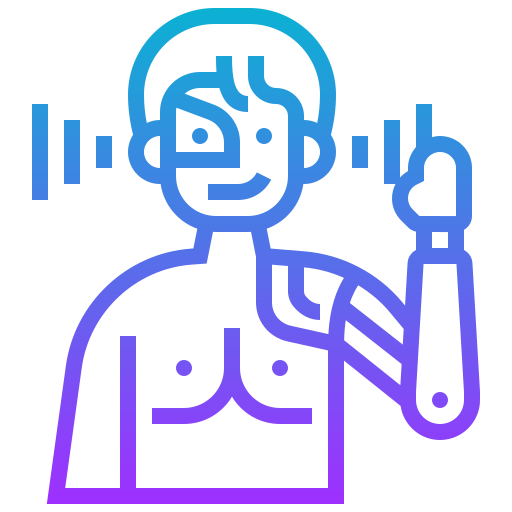 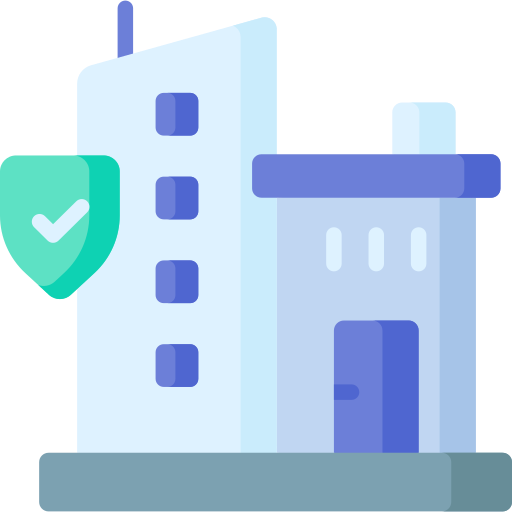 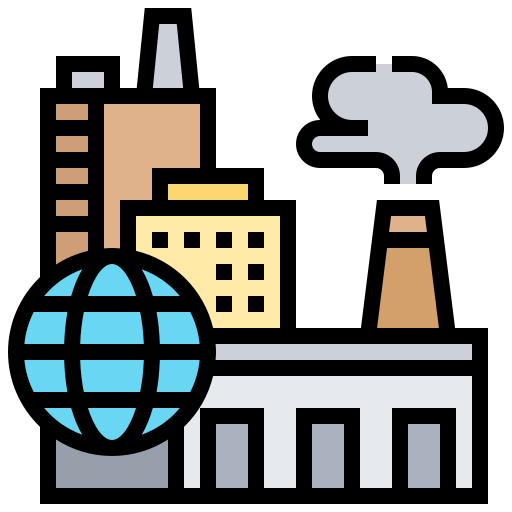 Thực tế khách quan
Hạn chế
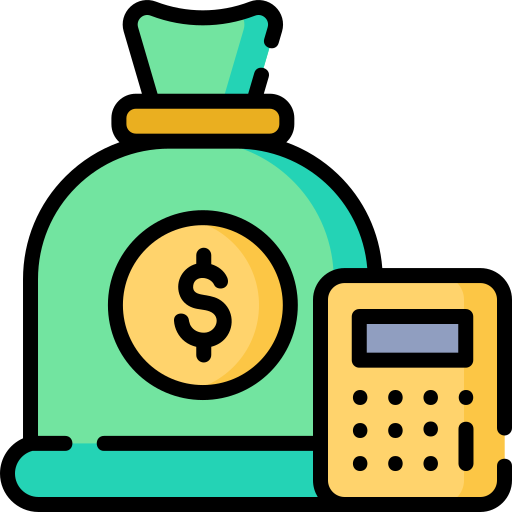 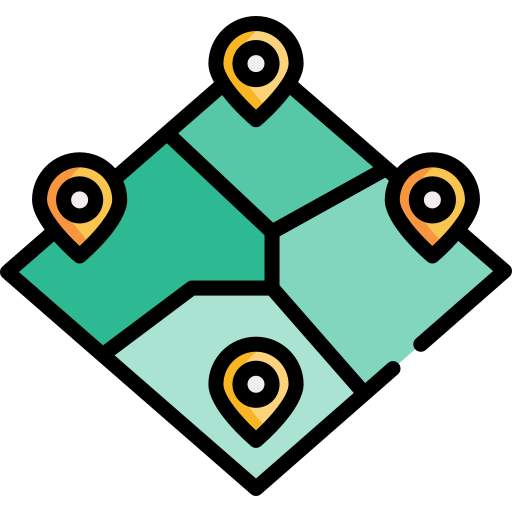 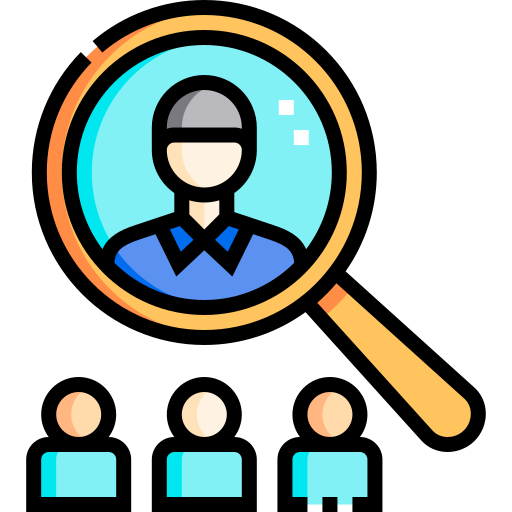 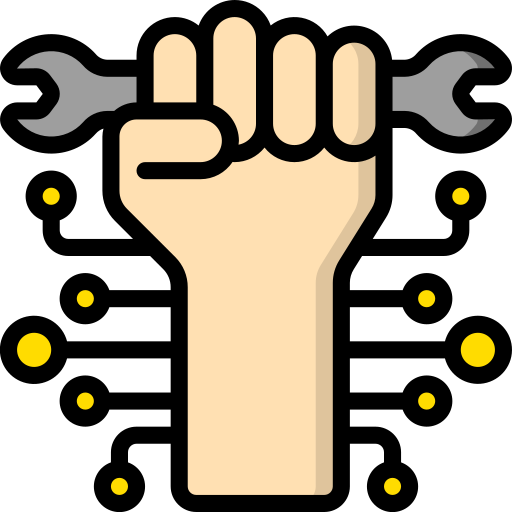 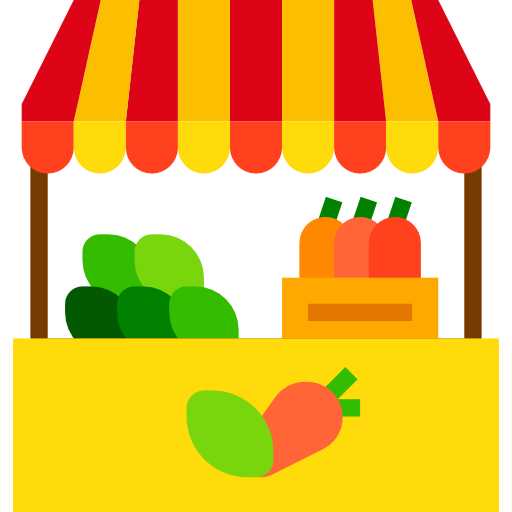 Tích tụ ruộng đất
Tiếp cận vốn vay
Nguồn nhân lực
Phát triển KH-CN
Tiếp cận thị trường
Cởi trói thủ tục
Cơ chế giám sát
Cơ chế ứng dụng
Tiêu chí
GP mặt bằng
Sửa đổi luật đất đai
Chính sách tín dụng
Thủ tục
Thiếu chi tiết
Chính sách đào tạo
Cơ chế phát triển
Cơ chế giám sát
Xúc tiến thương mại
Dự báo thị trường
Xây dựng thương hiệu
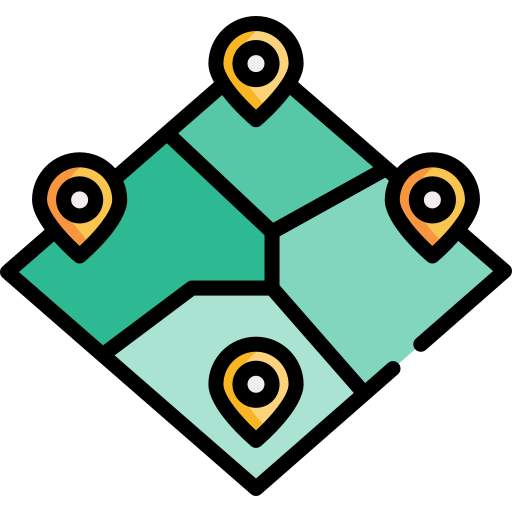 Tích tụ ruộng đất
1
Tiêu chí quy hoạch khu công nghiệp chưa phù hợp
2
Tích tụ đất chậm, quỹ đất nhỏ, manh mún; CSDL đất đai thiếu chính xác
3
Chậm sửa đổi luật đất đai, quy định chồng chéo, mâu thuẫn
4
Thiếu các văn bản quy định, hỗ trợ, bổ sung
5
Chính sách đất đai hạn điền gây tâm lý e ngại cho nhà đầu tư
Thực tế khách quan
[Speaker Notes: Tiêu chí về diện tích quá lớn, không phù hợp với quỹ đất của địa phương;
Mô hình SX còn nhỏ, đầu tư vừa và ít nên không đòi hỏi quỹ đất lớn;
Danh mục hỗ trợ sản phẩm giới hạn một số cây trồng, vật nuôi nhất định; trong khi nhiều dự án NN CNC có sản phẩm nằm ngoài danh mục.
Thiếu hướng dẫn cụ thể về thủ tục đất đai chuyển đổi cơ cấu cây trồng, vật nuôi trên đất lúa.
Việc ban hành các văn bản tháo gỡ vấn đề tích tụ đất đai còn chậm so với yêu cầu thực tế.]
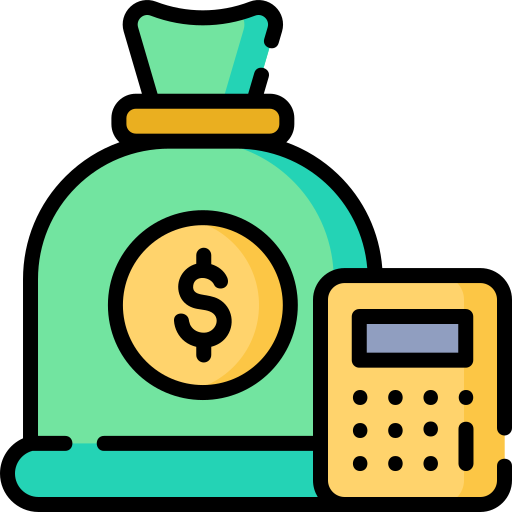 Tiếp cận vốn vay
1
Thiếu nguồn vốn, quỹ, nhà đầu tư cho các dự án nông nghiệp CNC
2
Thủ tục rườm rà, phức tạp
3
Việc đánh giá, xếp loại các dự án nông nghiệp CNC thiếu tiêu chí, định lượng
4
Giải ngân chậm, thế chấp cho vay gặp nhiều vấn đề
Thực tế khách quan
[Speaker Notes: Cần chính sách đa dạng hóa nguồn vốn thông qua khuyến khích thu hút các tổ chức, cá nhân, các loại hình doanh nghiệp trong và ngoài nước, các tổ chức KH-CN đầu tư cho NN CNC.
Các ngân hàng thương mại còn chậm trễ hoàn thiện văn bản hướng dẫn để các chi nhánh thực hiện cho vay vốn.
Cần có các hướng dẫn, quy định xác lập quyền tài sản (nhà lưới, nhà màng, nhà kính, hệ thống tưới tiêu, máy móc…) giúp doanh nghiệp vay vốn ngân hàng.
Gói hỗ trợ 100.000 tỷ đồng cho các doanh nghiệp nông nghiệp vay vốn ưu đãi lãi suất từ 2017 mới sử dụng được 67,5% kế hoạch.]
Phát triển nguồn nhân lực
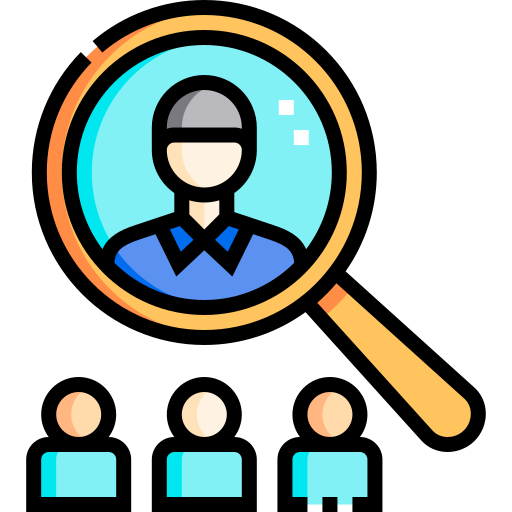 1
Quy mô, chất lượng nguồn nhân lực công nghệ cao còn thiếu, yếu
Hiệu quả đào tạo thấp, cơ chế đào tạo kiểu công lập, dựa vào kinh phí nhà nước hỗ trợ nên không đủ
2
Chính sách đào tạo nghề chưa gắn với khảo sát thường xuyên về nhu cầu thị trường
3
4
Cơ chế đào tạo bó buộc bởi ngân sách và nhóm cá nhân được thụ hưởng
Giám sát chất lượng đào tạo lỏng lẻo, không có hướng dẫn, đánh giá tiêu chuẩn
5
Thực tế khách quan
[Speaker Notes: Thiếu quy định, hướng dẫn lồng ghép tốt kiến thức về NN CNC, nông nghiệp sạch và hệ thống giáo dục từ cấp phổ thông nhằm nâng cao nhận thức, cải thiện hành vi và hình thành tư duy ứng dụng NN CNC trong sản xuất.
Theo dự báo, Việt Nam thiếu khoảng 3,2 triệu nhân lực nông nghiệp đã qua đào tạo trong năm tới.]
Phát triển Khoa học – CN
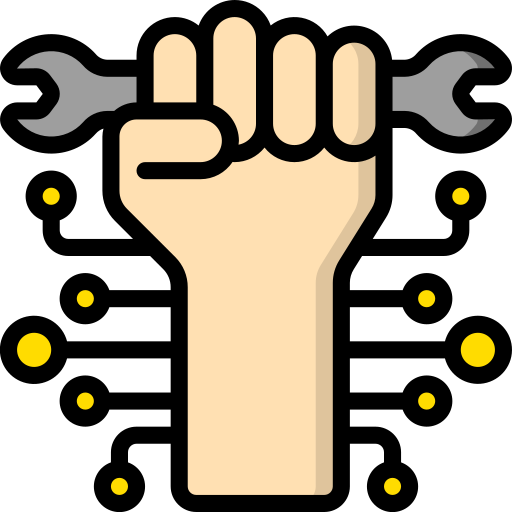 Cơ chế quản lý khoa học nặng về bao cấp, chưa phát huy tính tự chủ, sáng tạo của các cơ sở nghiên cứu
1
Quy định về khảo sát nhu cầu, đòi hỏi của thị trường còn lỏng lẻo, dẫn đến xa vời thực tiễn, hoặc không giải quyết được vấn đề
2
Cơ chế đánh giá kết quả nghiên cứu thiếu chi tiết, lỏng lẻo, khiến kết quả đầu ra không/ít được áp dụng
3
Cơ chế khuyến khích doanh nghiệp phát triển nghiên cứu KH-CN. Thời gian tiếp cận các sản phẩm công nghệ còn dài.
4
5
Thiếu/chậm quy hoạch xây dựng/phát triển các khu công nghệ cao
Thực tế khách quan
[Speaker Notes: Ngành nông nghiệp còn thiếu chính sách và định mức kinh tế kỹ thuật trong ứng dụng công nghệ chuyển đổi số, nông nghiệp thông minh, trí tuệ nhân tạo (AI), Internet vạn vật (IoT).
Thiếu cơ chế nghiên cứu khoa học do doanh nghiệp đặt hàng, cùng đầu tư, nghiệm thu, sử dụng và thương mại hóa kết quả.
Cơ chế khoán nghiên cứu khoa học vẫn chưa được thực hiện triệt để, thủ tục còn rườm rà, lãng phí.]
Tiếp cận thị trường
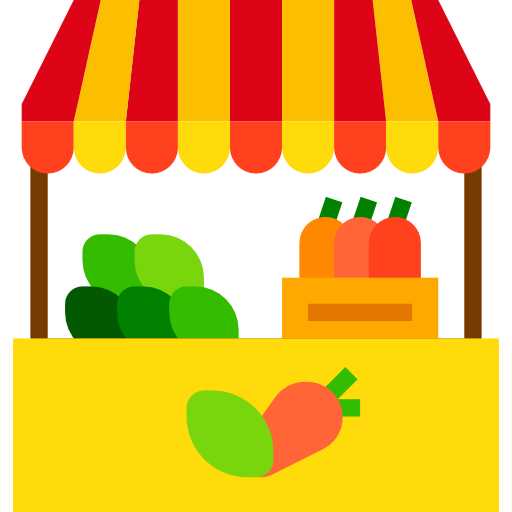 Đầu tư xúc tiến thương mại còn nhỏ, hoạt động chưa bám sát thực tế biến động thị trường tiêu thụ
1
Cơ chế phối hợp giữa các Bộ, ngành còn thiếu chặt chẽ, nhiều thủ tục
2
Phối hợp giữa cơ quan quản lý và tổ chức nghiên cứu khoa học, sản xuất còn lỏng lẻo, ít được hỗ trợ
3
4
Đầu tư cho giám sát và dự báo thị trường còn ít
5
Đầu tư xây dựng thương hiệu nông sản chưa nhiều, thiếu định hướng
Thực tế khách quan
[Speaker Notes: Hoạt động xúc tiến thương mại còn hạn chế, nhỏ lẻ.
Phối hợp giữa Bộ Nông nghiệp và Bộ Công thương chưa chặt chẽ, đồng bộ và kịp thời.
Cần hỗ trợ sâu hơn tháo gỡ rào cản thương mại, thúc đẩy tiêu thụ sản phẩm.
Phát triển các chương trình bảo hiểm nông sản.
Thiếu giải pháp liên kết tiêu thụ sản phẩm cho các hộ sản xuất.]
Khuyến nghị
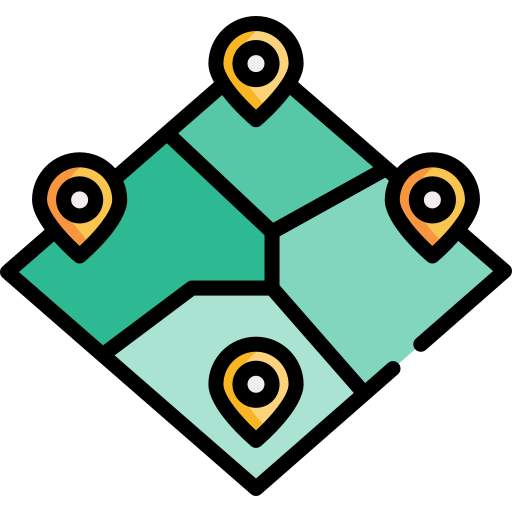 Tích tụ ruộng đất
Tạo CS pháp lý hỗ trợ cho hoạt động chuyển nhượng, thuê quyền SD đất, tích tụ và tập trung đất nông nghiệp theo quy định pháp luật.
1
2
Đơn giản hóa thủ tục hành chính
Xây dựng CSDL số có tính pháp lý về đất đai giúp tăng khả năng tiếp cận thông tin đất đai cho nhà đầu tư/sản xuất
3
4
Sửa đổi Luật đất đai cho phù hợp với tình hình thực tiễn
Đẩy mạnh dồn điền đổi thửa, khuyến khích nông dân góp vốn bằng ruộng đất, chuyển đổi nông dân sang lĩnh vực khác có thu nhập cao hơn
5
Khuyến nghị
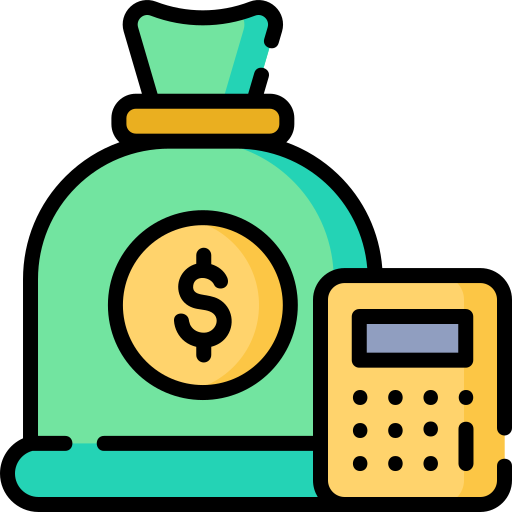 Tiếp cận vốn vay
Cần thu hẹp phạm vi đối tượng được hưởng ưu đãi với quy định cụ thể về điều kiện hồ sơ tín dụng
1
Hoàn thiện văn bản hướng dẫn giải ngân, cho vay vốn các doanh nghiệp đầu tư vào nông nghiệp CNC để các chi nhánh ngân hàng kịp thời hỗ trợ
2
Đơn giản hóa thủ tục cho vay, hoàn thiện tiêu chí doanh nghiệp nông nghiệp CNC, tạo điều kiện cho doanh nghiệp tiếp cận nguồn vốn ưu đãi
3
Khuyến khích các tổ chức, cá nhân đầu tư vào nông nghiệp CNC nhằm đa dạng hóa nguồn vốn cho lĩnh vực mới mẻ này
4
Khuyến nghị
Phát triển nguồn nhân lực
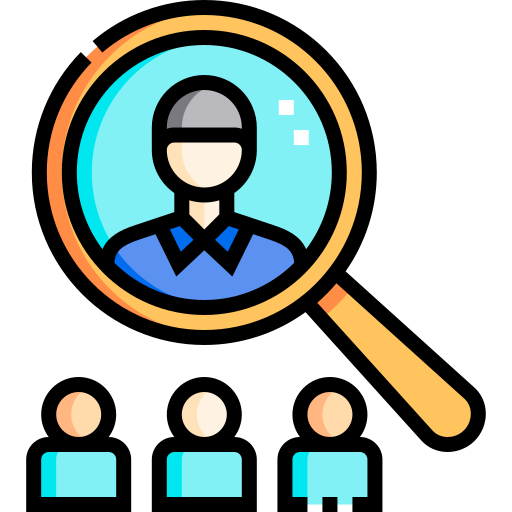 1
Đẩy mạnh cơ chế tự chủ tài chính đối với các CS đào tạo nghề ở nông thôn
2
Gắn hoạt động đào tạo nghề với các doanh nghiệp sử dụng lao động
Xây dựng cơ chế giám sát, trao quyền lựa chọn, đánh giá chất lượng đào tạo lao động cho người học
3
Lồng ghép kiến thức về nông nghiệp CNC trong các chương trình giáo dục phổ thông nhằm nâng cao nhận thức và cải thiện hành vi
4
5
Hỗ trợ đào tạo nhiều hơn nữa nhân lực công nghệ cao
Khuyến nghị
Phát triển Khoa học – CN
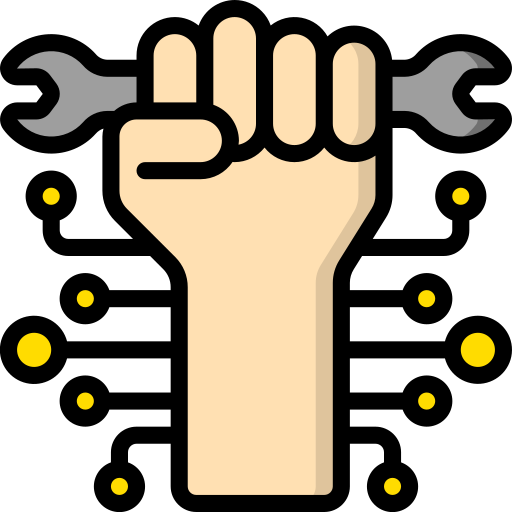 Sửa đổi/xây dựng chính sách và định mức kinh tế kỹ thuật cho hoạt động nghiên cứu khoa học phục vụ nông nghiệp CNC
1
2
Khuyến khích cơ chế đặt hàng nghiên cứu và thương mại hóa kết quả
3
Sửa đổi cơ chế khoán cho phù hợp điều kiện hiện tại
Xây dựng các chương trình phát triển KH-CN trong nước, sản xuất các sản phẩm phục vụ nông nghiệp CNC nhằm giảm giá thành đầu vào
4
Khuyến khích nghiên cứu, chuyển giao công nghệ, đưa các sản phẩm thử nghiệm vào sản xuất thực tế
5
Khuyến nghị
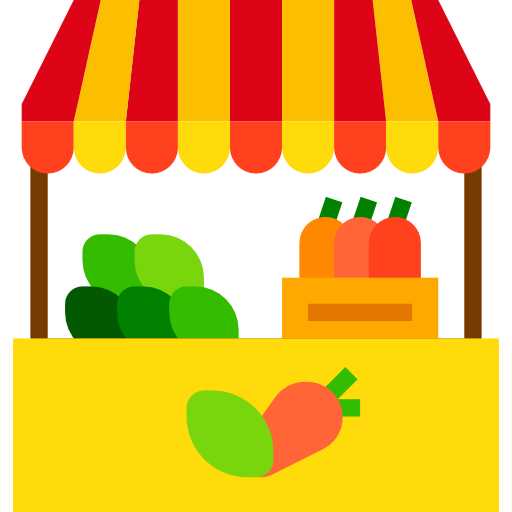 Tiếp cận thị trường
Xây dựng quy trình kiểm soát chặt chẽ cho sản phẩm chất lượng, hướng tới mục tiêu xuất khẩu
1
Cần đầu tư nhiều hơn hoạt động xúc tiến thương mại, giới thiệu, quảng bá sản phẩm
2
Có chính sách và chương trình xây dựng thương hiệu sản phẩm mạnh hơn nữa, kết hợp hỗ trợ về mặt công nghệ, nền tảng
3
Có chính sách/chương trình đẩy mạnh xây dựng nhãn hiệu/thương hiệu cho sản phẩm nông nghiệp CNC
4
Đẩy mạnh công tác dự báo tình hình sản xuất và thị trường tiêu thụ sản phẩm. Thúc đẩy liên kết chặt chẽ giữa sản xuất và tiêu thụ
5
Khuyến nghị
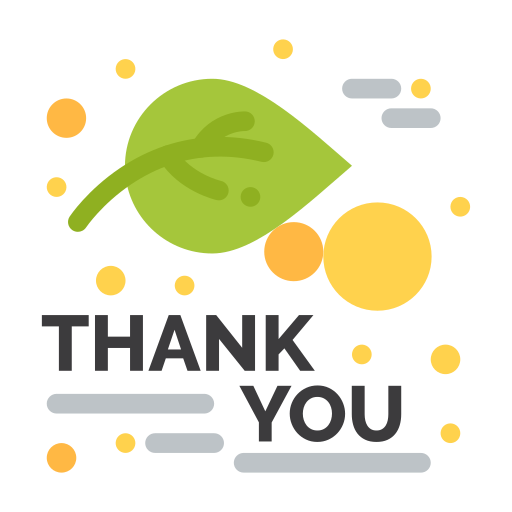 Xin cám ơn sự quan tâm của quý đại biểu